Enzymes
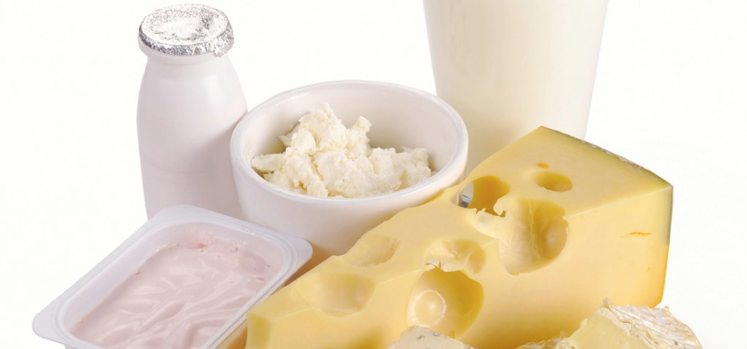 What are they?
Proteins which help chemical reactions in the body to happen faster.
Digestion
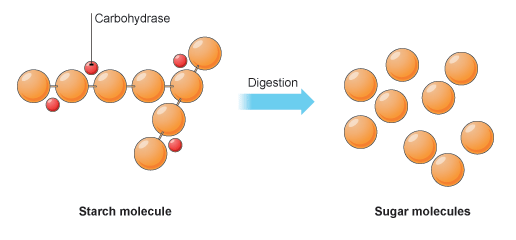 What are they?
Proteins which help chemical reactions in the body to happen faster.
Enzymes act as catalysts.
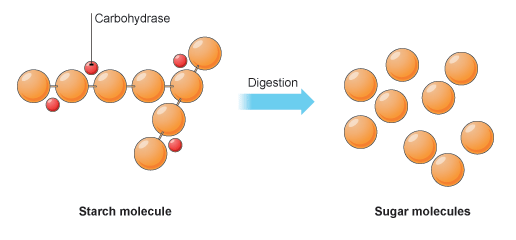 Catalysts
Enzymes lower the activation energy of a chemical reaction.
Activation energy = energy required for a chemical reaction to take place.
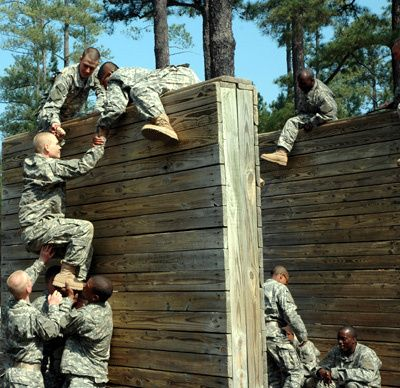 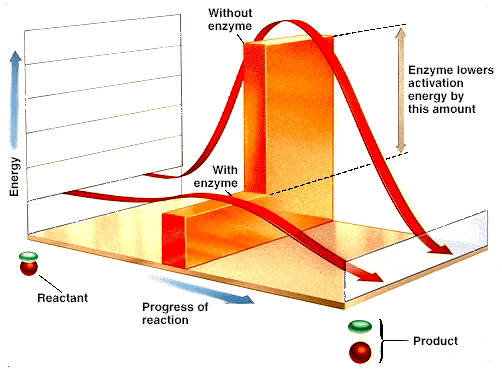 Enzyme Details
They are proteins that help chemical reactions to take place.
They are specific for each reaction.
They are reusable.
Parts of enzymatic reactions
Substrate = the particle that binds to the enzyme before the reaction.
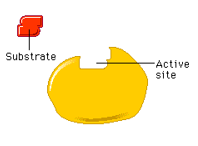 Parts of enzymatic reactions
Active site = the location on the enzyme where substrates bind during the reaction.
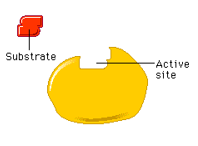 Parts of enzymatic reactions
Enzyme-substrate complex = the compound formed when the enzyme and substrate temporarily bind together.
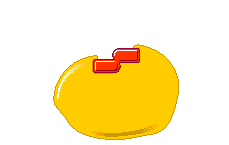 Parts of enzymatic reactions
Product = the particle(s) that results from the reaction.
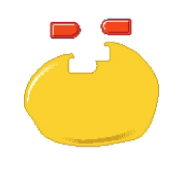 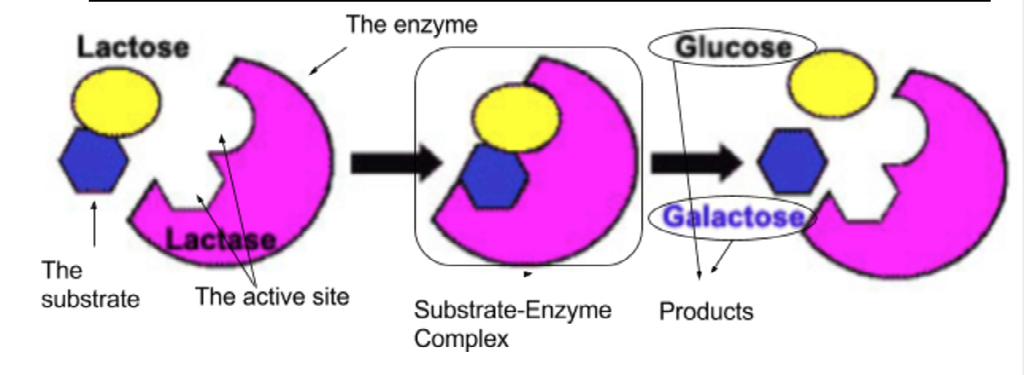 Types of reactions
Enzymes can bond substrates together OR break a substrate apart.
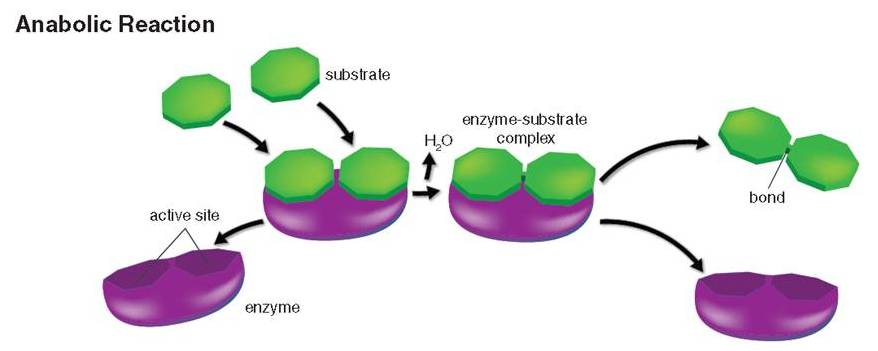 Enzyme specificity
Old model called “lock and key”
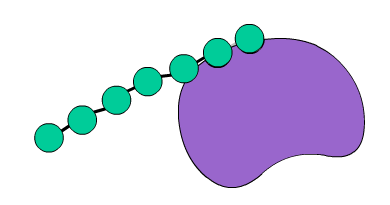 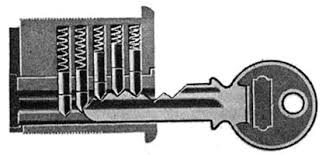 Enzyme specificity
New model called “induced fit”
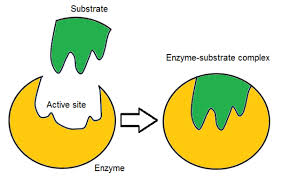 http://www.kscience.co.uk/animations/anim_2.htm